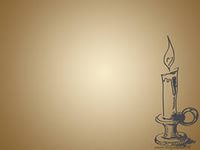 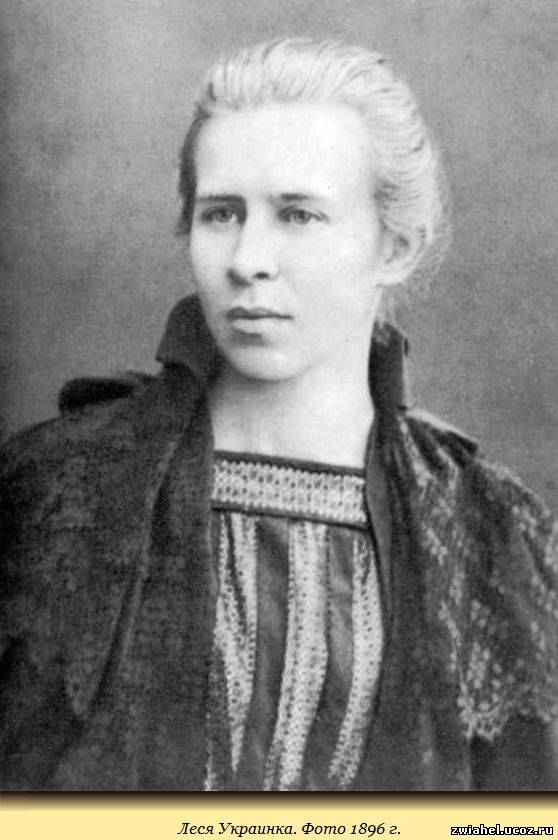 Леся Українка та її родина
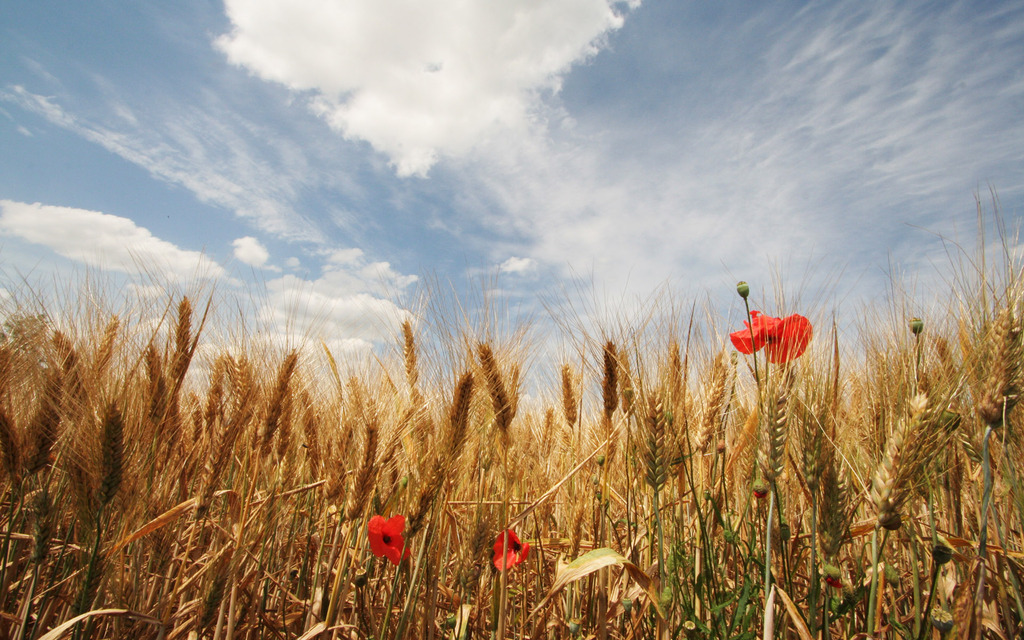 Мати Лесі, відома письменниця Олена Пчілка
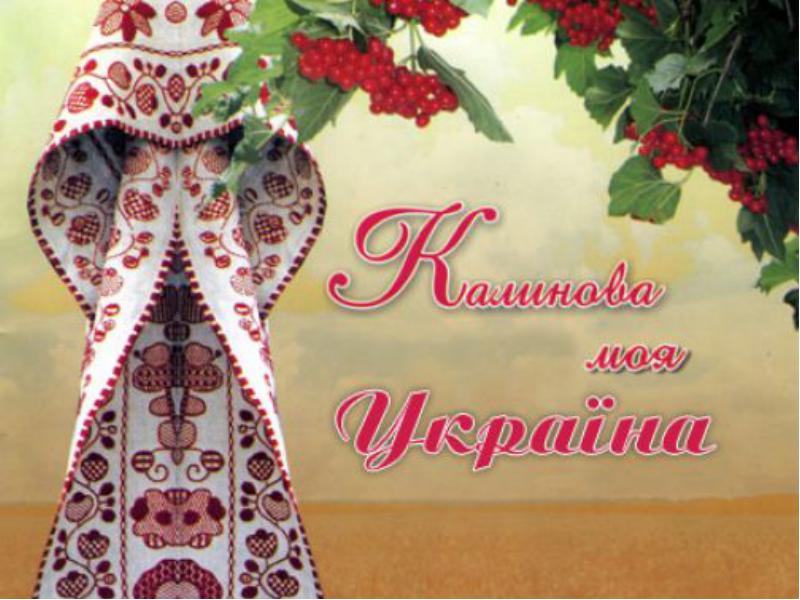 Батько, Петро Косач – високоосвічений поміщик, який любив літературу і живопис
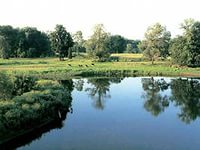 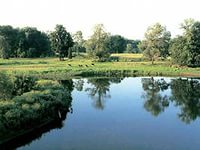 Михайло, Ольга та Микола
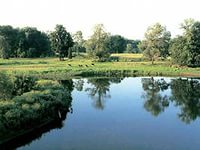 Оксана Косач та її чоловік
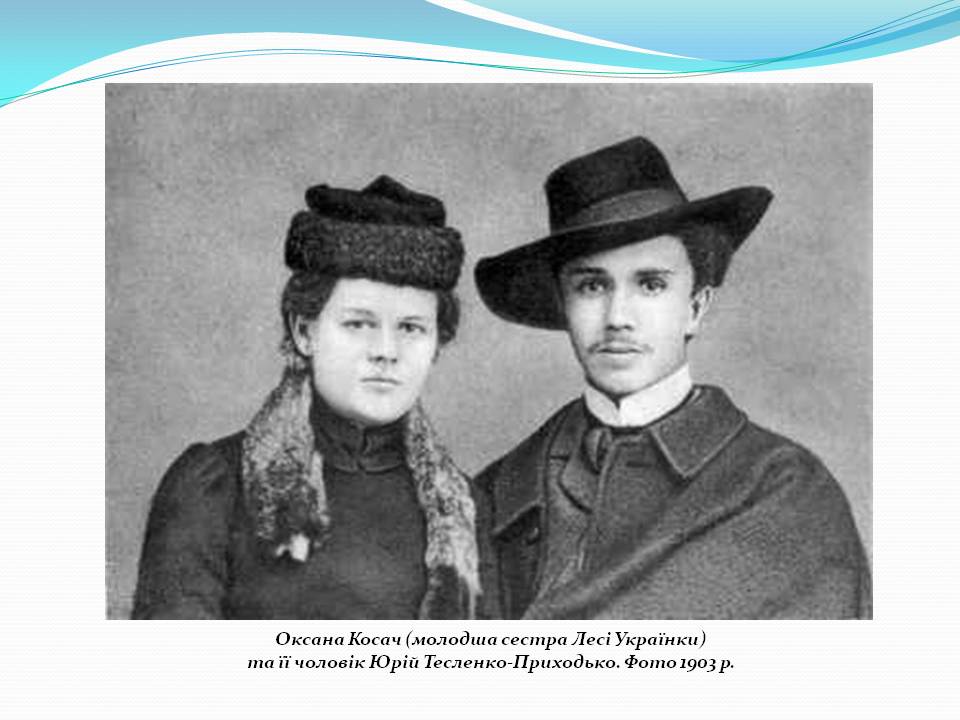 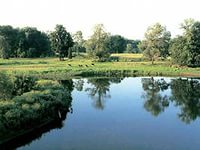 Сестра Ісидора та Климент Квітка, чоловік Лесі Українки
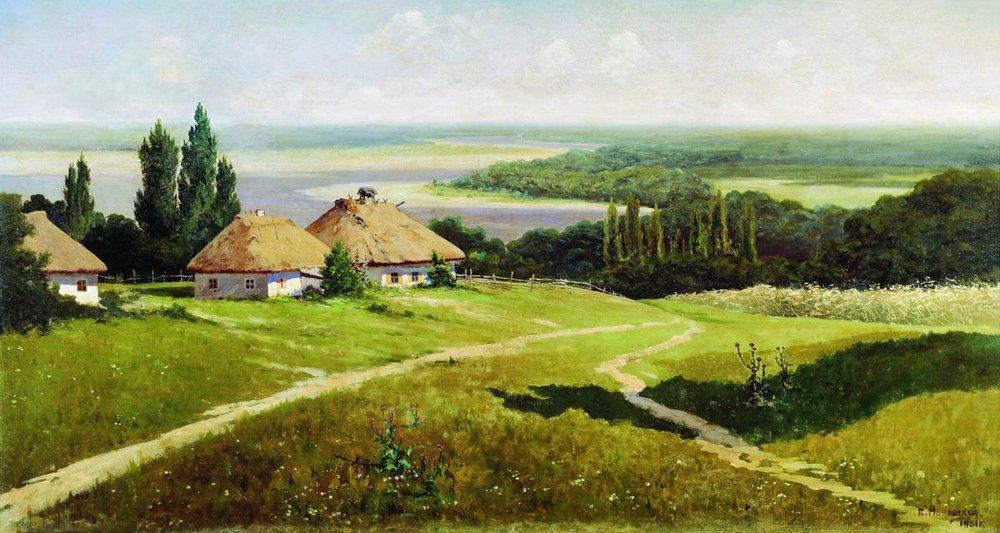 Леся та Михайло
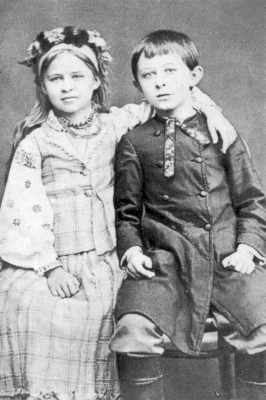 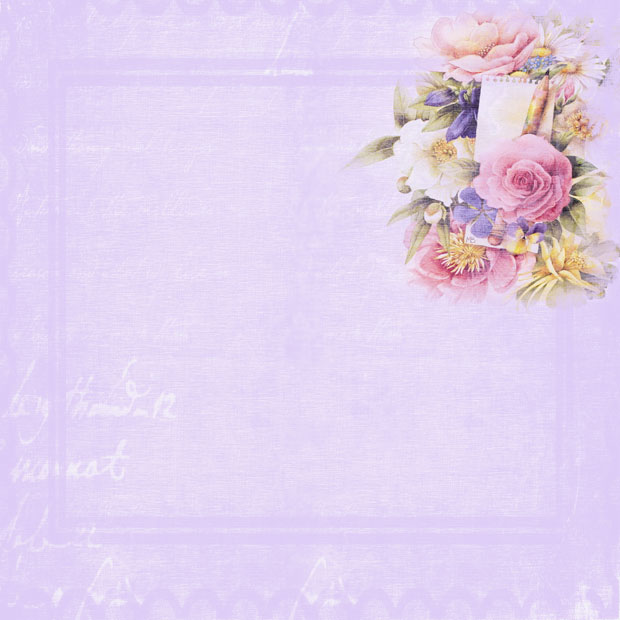 Юні роки поетеси
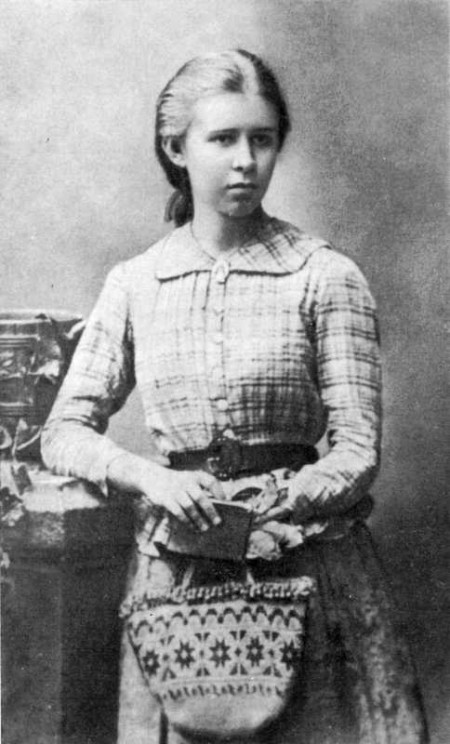 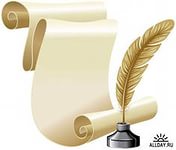 Роки зрілості
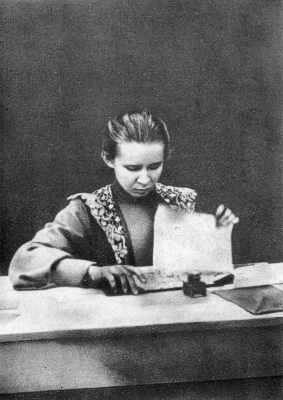 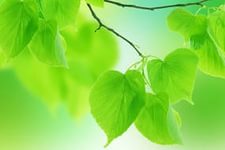 Леся, Михайло та Маргарита Кочарова
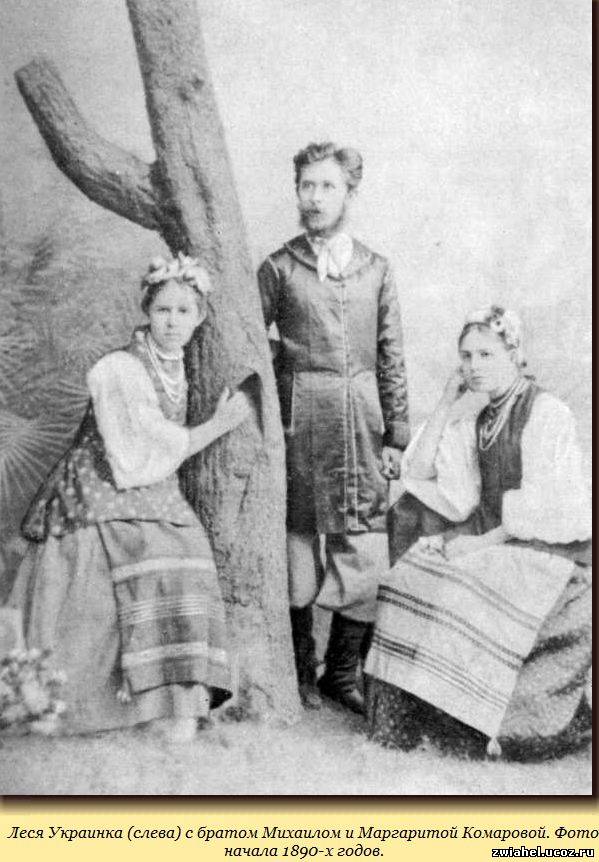 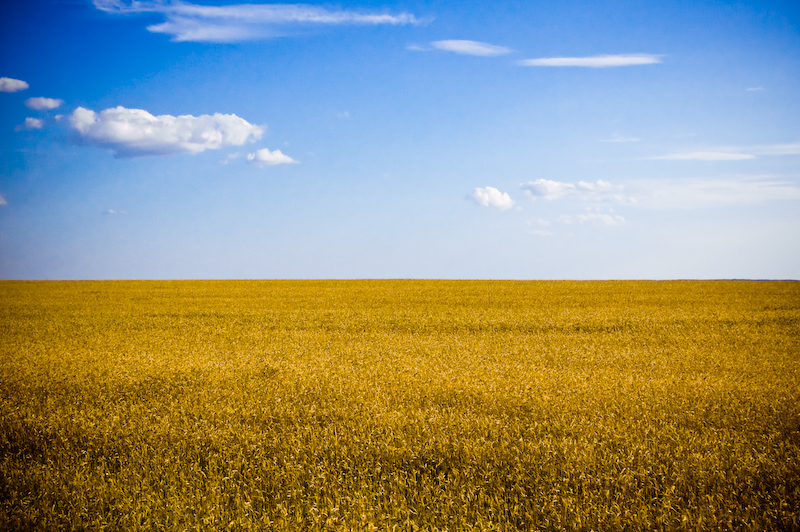